ЕГЭ-2022по русскому языку
Задания , требования и изменения
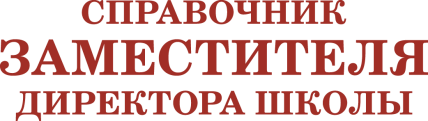 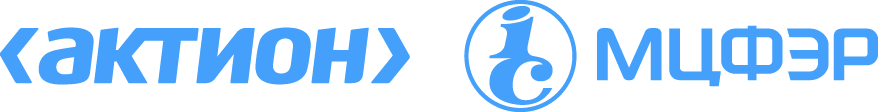 Изменения в КИМ ЕГЭ-2022
Исключили составное задание 1-3, которое проверяло умение сжато передавать главную информацию текста. Вместо него включили составное задание по выполнению стилистического анализа текста.

 В задании 16 изменили формулировку и оценивание языкового материала.
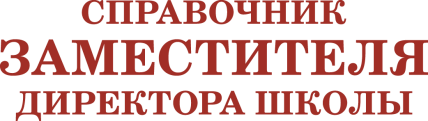 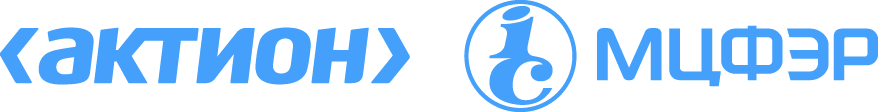 Изменения в КИМ ЕГЭ-2022
В задании 19 расширили языковой материал для пунктуационного анализа.

 В задании 27 уточнили нормы оценивания сочинения объемом от 70 до 150 слов.

 Уменьшили первичный балл. Теперь он 58, а не 59.
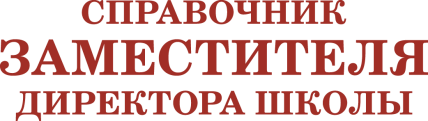 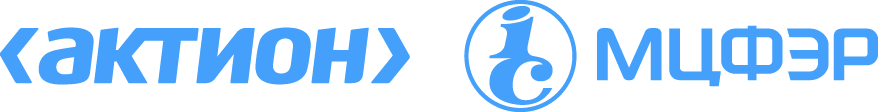 На что обратить внимание
Время 
Дополнительное оборудование
Первичный балл
Содержательные разделы предмета
Задания
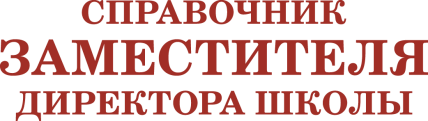 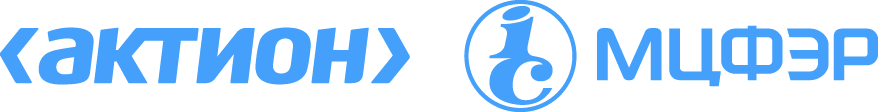 Время выполнения работы
3 часа 30 минут (210 минут)


Для учеников с ОВЗ, детей-инвалидов и инвалидов – 5 часов (300 минут)
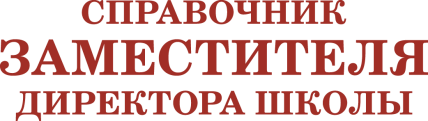 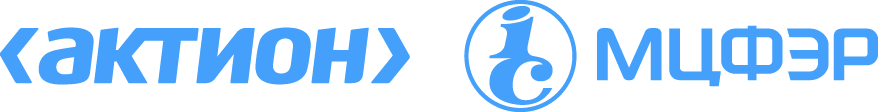 Дополнительное оборудование
Не предусмотрено
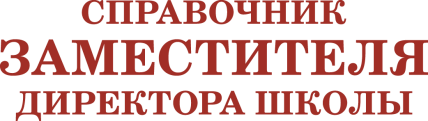 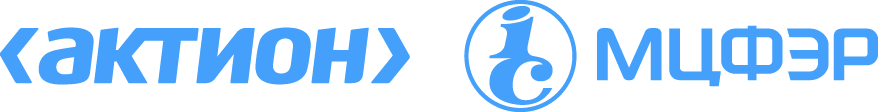 Первичный балл
Максимальный первичный балл – 58
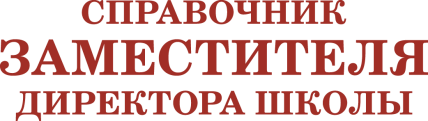 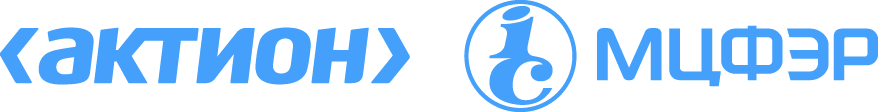 Содержательные разделы
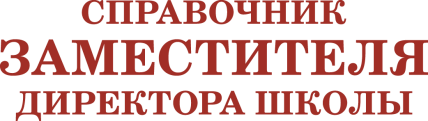 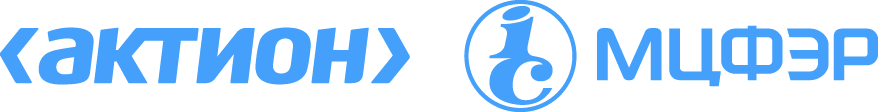 Содержательные разделы
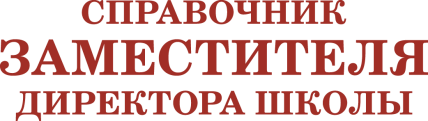 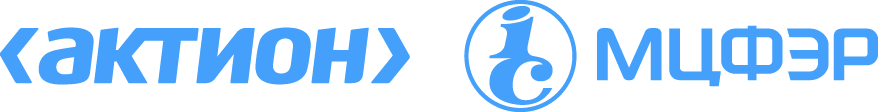 Содержательные разделы
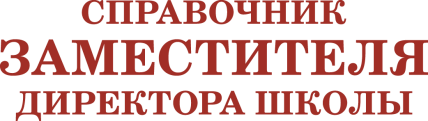 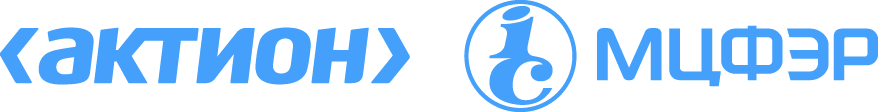 Задания
Экзаменационная работа содержит 27 заданий

№ 1-26 – Часть 1. Задания с кратким ответом
Максимальное количество баллов – 33

№ 27 – Часть 2. Задание с развернутым ответом
Максимальное количество баллов – 25
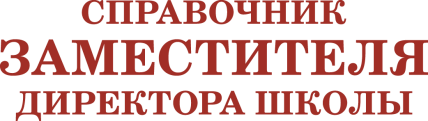 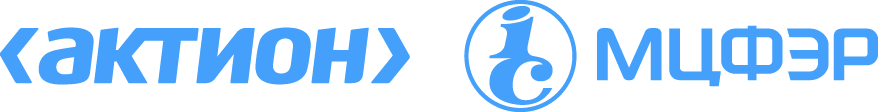 Задание №1
Информационная обработка письменных текстов различных стилей и жанров


В КИМ-2022 изменилось содержание задания №1
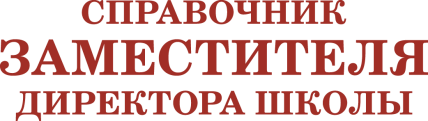 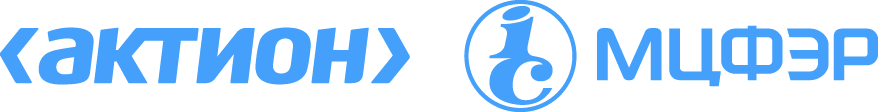 Задание №1
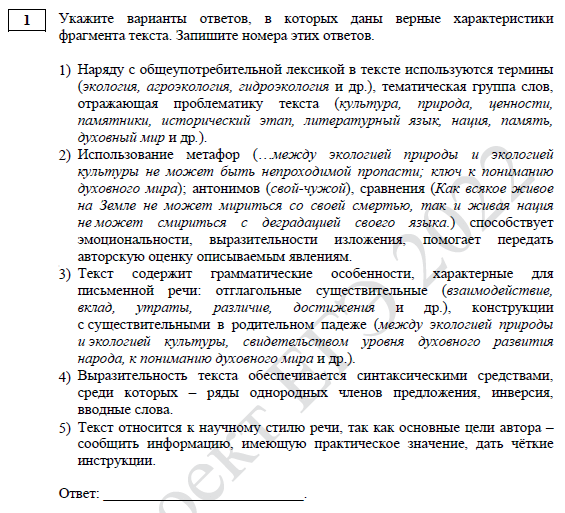 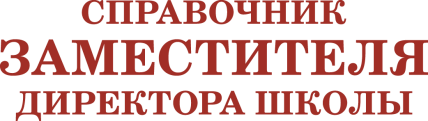 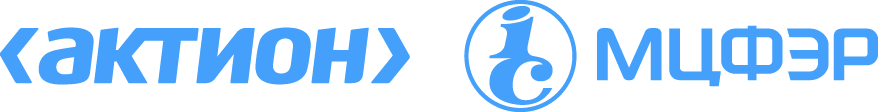 Задание №16
Знаки препинания в простом осложненном предложении. Пунктуация в сложносочиненном предложении.

В КИМ-2021 нужно было выбрать 2 пункта. 

В КИМ-2022 количество верных пунктов не указано.

Максимальный балл за задание – 1 балл (ранее – 2 балла).
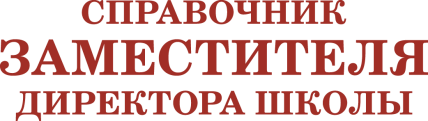 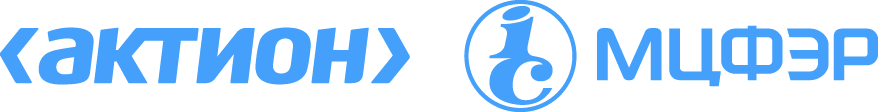 Задание №16
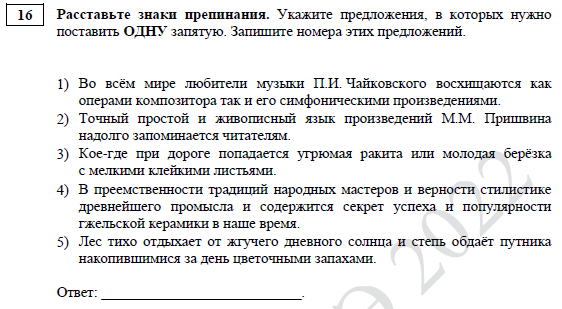 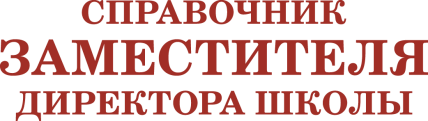 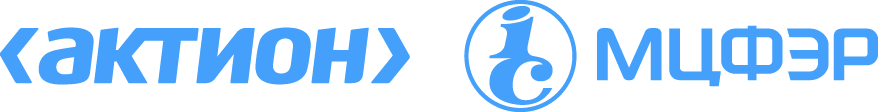 Задание №19
Знаки препинания в сложноподчиненном предложении
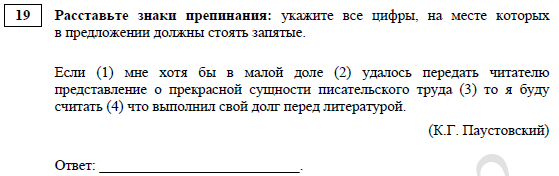 В задании 19 КИМ-2022 структура сложноподчиненных предложений разнообразнее и сложнее.
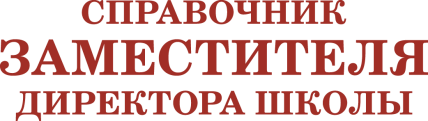 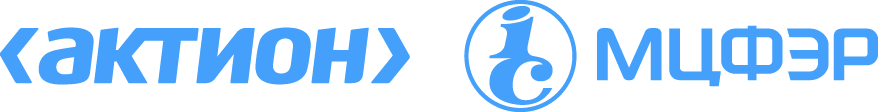 Задание №27.
Сочинение

Уточняется критерий К8 «Соблюдение пунктуационных норм» для сочинения объемом от  70 до 150 слов. 
1 балл ставится в случае: 
 КИМ 2021 – 1-3 ошибки;
 КИМ 2022 – не более двух ошибок.
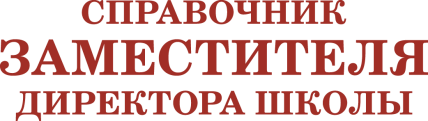 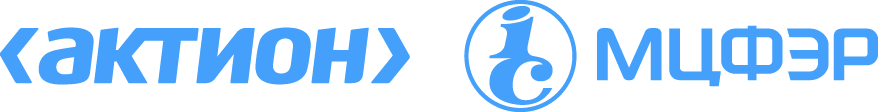